Be Proud! Be Responsible!Module 1: Introduction to HIV and AIDS
1
Icebreaker: What’s In the Box?
I’ve put a random household item in a shoebox. 
You have to try to figure out what’s in the box by asking “yes” or “no” questions re: the box’s content e.g. 
Is it something you can eat or drink?  
Is it something used for your hair? 
Is it something that takes up most of the box?
Is it something typically used/found in the kitchen?	  
Once a few questions have been asked, you can guess what it is. 
We’ll play for 5 minutes.    

Any questions?
Activity A:  Getting to Know You! Class Introductions
3
Some Facts About Your Facilitator(s)
Other Things About Me
Professional Life
Point One

Point Two

Point Three
Point One

     Point Two

     Point Three
4
Tell Us About Yourself!
Name
Age/grade in school
An icebreaker question e.g. favorite color, food, musical artist, etc.
5
Activity B:  Class Agreements!
Guidelines for our virtual classroom
6
Classroom Agreements
We’re going to be talking about sexuality, HIV, and AIDS—topics that sometimes can cause people to feel nervous or uncomfortable. 

What guidelines or agreements could we put in place to help make sure that everyone in the group feels safe, comfortable and able to participate?

Next, we’ll brainstorm some ideas of guidelines we can set up for our virtual classroom.
7
Classroom Agreements
8
Here are some possible group agreements
Confidentiality
No put-downs
Be supportive
Use “I statements”
Right to pass 
Move up, move back 
Dealing with discomfort
Respect diversity 
Be open
Others?
9
Activity C: Program Introduction and Overview
10
INTRODUCING... BE PROUD! BE RESPONSIBLE!
This program is called Be Proud! Be Responsible!  
We will talk about HIV and AIDS.
You will learn what you can do to protect yourself.  
We will discuss knowledge, attitude and prevention skills related to HIV and other sexually transmitted infections (aka STIs).  
We will also discuss relationship issues, sexual behavior, decision making and negotiating in difficult situations.  
This program is designed to teach you how to reduce your risk of contracting HIV, the virus that causes AIDS.
Although HIV and other STIs can be prevented, many young people don’t take precautions because they don’t believe they are at risk.  Anyone can get HIV from having unprotected sex with a partner who has it, or from sharing needles to inject drugs or for any other reason.  Each of us must take responsibility for infection prevention.
11
What does it mean to be responsible?
What does it mean to be proud?
To be proud means to feel happy and pleased about something you’ve done or accomplished, to feel that you have lived up to your expectations or behaved according to your own community values.  It means to be secure and confident; having self-worth, integrity, and dignity; and valuing yourself.
To be responsible means being dependable, dedicated, reliable, committed, truthful and trustworthy.
12
Brainstorm: What are examples of proud & responsible behavior?
13
Examples of proud responsible behavior?
Talking with friends, partners and family members about risk behaviors and encouraging them to protect themselves
Protecting yourself by by using a condom during sex
Choosing not to have sex when you don’t have a condom available
Not using alcohol or other drugs
Choosing not to have sex at all, if that is your choice
What are the benefits of being proud and responsible, and making responsible safer sex decisions?

What does a person gain by being proud and responsible?
15
Benefits of being proud and responsible and making responsible safer sex decisions
16
Benefits of being proud and responsible and making responsible safer sex decisions
Feel better about yourself
Have healthier relationships
Stay out of trouble
Accomplish your goals
Make people feel proud of you
Reduce your risk of HIV and other STD’s
Have a healthier body
Stay in school
Feel like you are helping your loved ones and your community
17
Chat Box Question: Can teens get HIV?
18
THE ANSWER IS YES!
Everyone is vulnerable to HIV infection, including teens.  
If people have sex, the proud and responsible thing to do is to use latex condoms.  
People who are allergic to latex condoms can use condoms made of polyurethane (plastic) or polyisoprene (synthetic rubber) instead.  
People who engage in responsible behavior feel proud of helping to protect themselves, their sexual partners, families and communities.
It is important for teens to know how to prevent HIV so they feel responsible when making decisions about sex.
19
What can you do in your social group or community to stop the spread of HIV?
Brainstorm some ideas in the chat!
20
Remember to...
Love yourself and love your people; protect yourself and protect your people.  Use this love as a guide to your actions and decisions and as an important strategy for preventing the spread of HIV.
21
What is Respect Ourselves, Protect Ourselves!
It is the motto chosen to help young people look at themselves and to take responsibility for changing risk behaviors.  
Young people must make numerous social and personal decisions daily.  These choices should be based on respecting yourself and protecting yourself.
In making these choices, you learn that self-worth is important to your well-being and that today’s choices will impact your life in the future.  
Respecting and protecting yourselves is a powerful guideline that can remind us all of the importance of taking care of ourselves and those around us.
22
Resources
We know that not all sexual contact is consensual. Some young people have experienced sexual assault and/or coercion.  If you or someone you know has experienced sexual abuse or any unwanted touching, there are people you can talk to (see below) for support, information or help with figuring out next steps.

RAINN: https://rainn.org/Statistics, resources, 24/7 hotline and chatline for support 
1 (800)-656-HOPE (4673)                                ……………………………………………………………
23
Activity D: Discussing HIV & AIDS 

What are HIV & AIDS?  The Basics
24
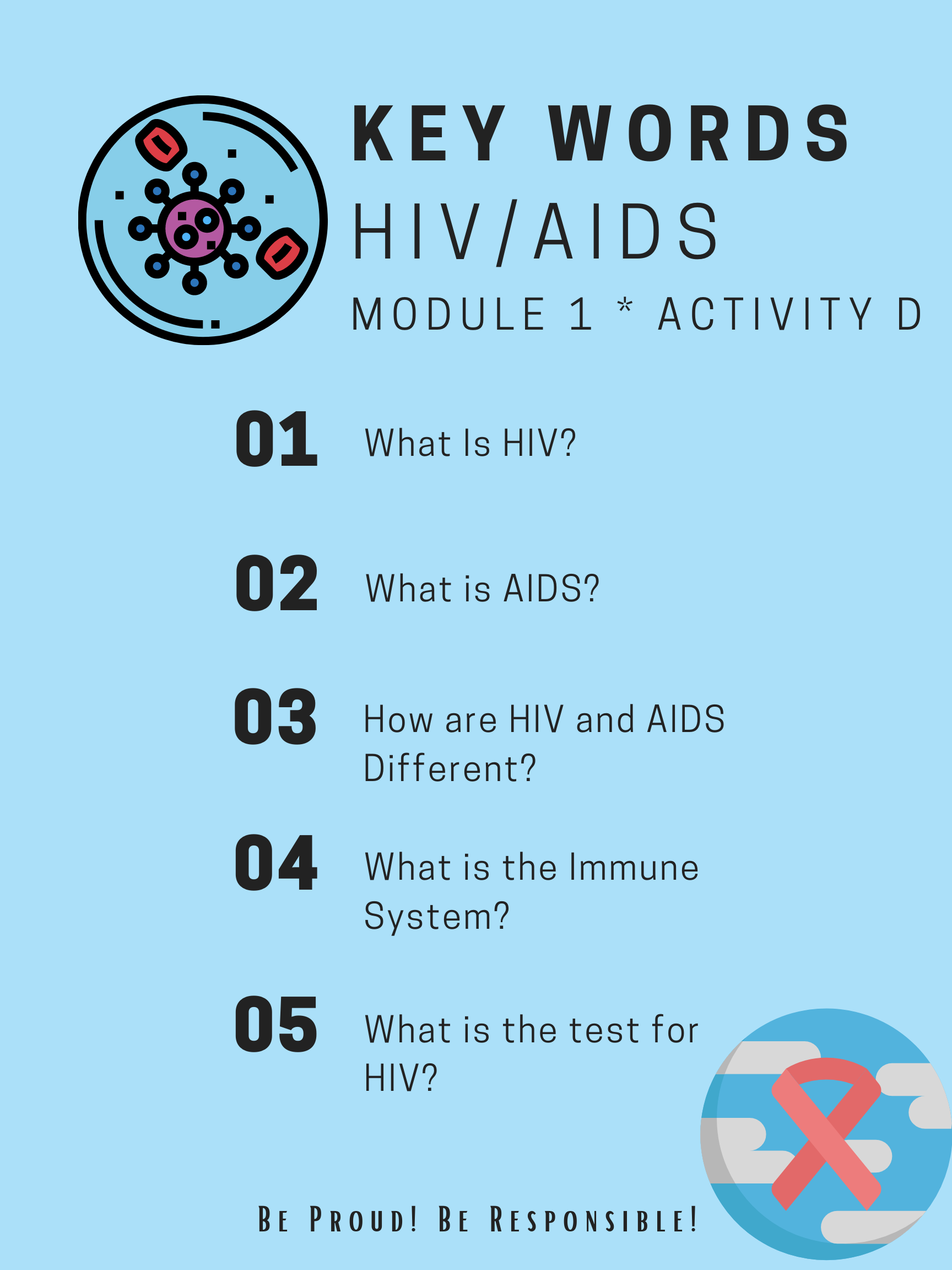 Key Words: 
HIV/AIDS?
25
The Facts About: HIV & AIDS
AIDS
HIV
AIDS Stands for Acquired Immunodeficiency Syndrome. AIDS is the stage of HIV when the immune system has become very weak and damaged.
HIV stands for Human Immunodeficiency Virus. It is the virus that causes AIDS (Acquired Immunodeficiency Syndrome).  People who have HIV in their bodies are said to have HIV for to be HIV positive.
HIV damages the body’s immune system, which normally protects the body from disease. The immune system becomes weaker until it can no longer fight off different types of infections.
When this happens, other diseases and infections can enter the body, including rare types of pneumonia, yeast infections, cancers and brain infections. These are called “opportunistic infections” because they take advantage of the weakened immune system.
There is no cure for HIV, but treatments can be started while the person still feels healthy. With these medicines, people with HIV can lead longer and healthier lives than ever.
26
How is HIV different from AIDS?
HIV is a virus that enters the body and damages the immune system.  People can live with HIV for years without getting sick.  They may look and feel healthy and may not even know they have the virus.  People who are taking medicine to treat HIV may be in this stage for several decades, although they can still transmit HIV to others.
AIDS is the condition that develops as a result of the damage done to the immune system.  As the amount of virus in the body starts to go up and the CD4 cell count begins to go down, the person may begin to have symptoms.  A person with HIV is diagnosed as having AIDS when the CD4 count drops below a certain level, or when certain opportunistic infections develop.
Summary:  HIV is the virus that can lead to AIDS if it is not treated.
27
What is the Immune System?
The immune system is a collection of cells and chemicals that protect the body against anything foreign (such as disease agents or pathogens) that can make people sick.  When the system works as it should, white blood cells patrol the body and attack many organisms that should not be there.
28
What is an HIV test?
#1
#3
The PCR (polymerase chain reaction test) test for genetic material of HIV
Most common test looks for HIV antibodies in blood or saliva.
Also used to measure viral loads for people who are HIV+.
#2
Another test looks for antigens that can be detected as soon as 1-3 weeks.
29
How do people get HIV?
Through Sex
Anyone who has unprotected vaginal or anal sex with someone who has HIV can get HIV. There is also some risk of transmission though oral sex but it is much lower.
From parent to child
Either before or during birth.  In a few cases HIV has been passed from parent to child through breastfeeding,  A pregnant person with HIV can take medicines to greatly lower the risk of the baby being born with HIV.
Sharing Needles
For injecting drugs, vitamins, steroids, or hormones, or for tattooing, piercing, or any other reason.
30
So Which Body Fluids Transmit HIV?
Blood
Vaginal & Rectal Fluids
Pre-Seminal Fluid (pre-cum)
Breast Milk
31
[Speaker Notes: .]
How is HIV NOT Transmitted?
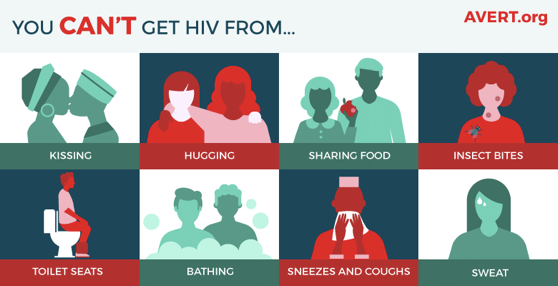 32
What Puts a Person at Risk for HIV?
Multiple Partners
Sharing Needles
Unsafe Sex
Sharing needles or syringes to inject drugs, or having sex with someone who has.  Also sharing needles for piercings, tattoos, or any other reason.
Having sex with multiple partners or someone who has multiple partners
Having sex without using a condom or other barrier method
33
How do I reduce my risk?
To Reduce the Risk of infection:
Use a Condom Each and Every Time You Have Sex
There are only 2 ways to 100% avoid HIV/AIDS:
Avoid Multiple Partners - Multiple, Overlapping Partners Increases Your Risk of STIs
Abstain from Sex : Including Anal, Oral, and Vaginal Sex
Talk About It! - Discuss HIV with Your Partner(s) & Ask About Risk Behaviors
Never Inject Drugs or Share Needles
Get Tested - Make Sure Your Partner Gets Tested Too
Avoid Alcohol & Drugs - They can Impair Your Judgment & Decision-Making
34
Activity E: “What I think about HIV, AIDS, and Safer Sex”
Now, it’s time to see what you think & what you know
35
In the chat box, type whether you agree or disagree with each statement
You can tell by looking that a person is healthy and not infected with HIV.
It is very difficult to tell a partner that you want to be abstinent.
It is very difficult to ask a sexual partner to use a condom.
People don’t like using condoms.
People don’t need to worry about getting HIV when they know a sexual partner very well.
People don’t use condoms because they don’t know how.
People who want to avoid HIV should abstain from having sex.
People who decide to be sexually active can help protect themselves by practicing safer sex.
Most people are afraid to talk to their partners about HIV.
36
Summary/Review
37